Business Intelligence and Knowledge Management
MIS5801: Singapore
Bruce Hohne(Bruce.Hohne@temple.edu)
Adapted from material by Munir Mandviwalla, Steven L. Johnson, and Sunil Wattal
By the numbers
Source: http://advice.cio.com/thomas_wailgum/to_hell_with_business_intelligence_40_percent_of_execs_trust_gut
It all starts with data
Almost every business action requires at least one of these!
Business Intelligence Examples
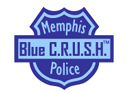 Memphis Police
Used historical crime data 
Place police where and when crime was likely to occur

Elie Tahari
Used real-time sales data “from the floor”
Efficiently source and distribute their inventory
Air shipments fell from 80% to 50%
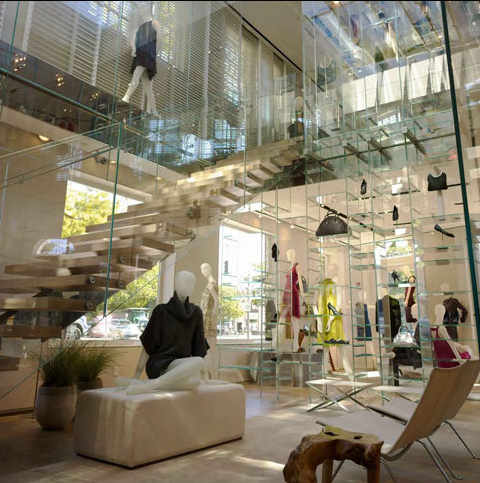 http://www.ibm.com/smarterplanet/us/en/business_analytics/examples
When you don’t pay attention to your data…
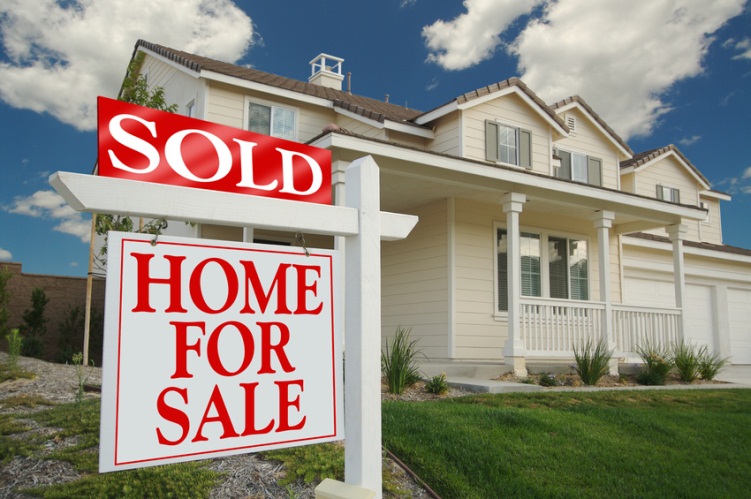 The 2008 Housing Bubble
Careless record keeping and complex bundling led to unclear mortgage ownership.
http://www.cbsnews.com/8301-504803_162-20049744-10391709.html
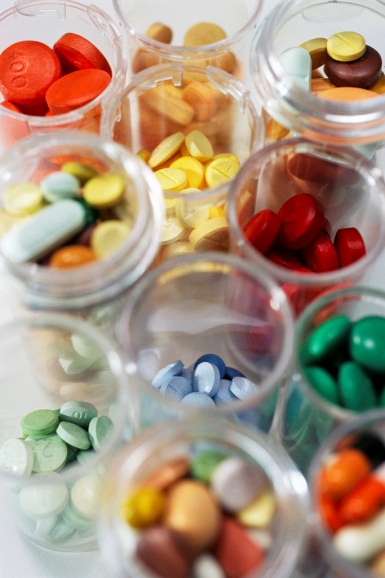 Medicaid/Medicare Fraud Detection
Federal systems underused because of missing Medicaid data, disconnected systems.
http://www.cbsnews.com/stories/2011/07/12/national/main20078688.shtml
Data, Information, and Knowledge
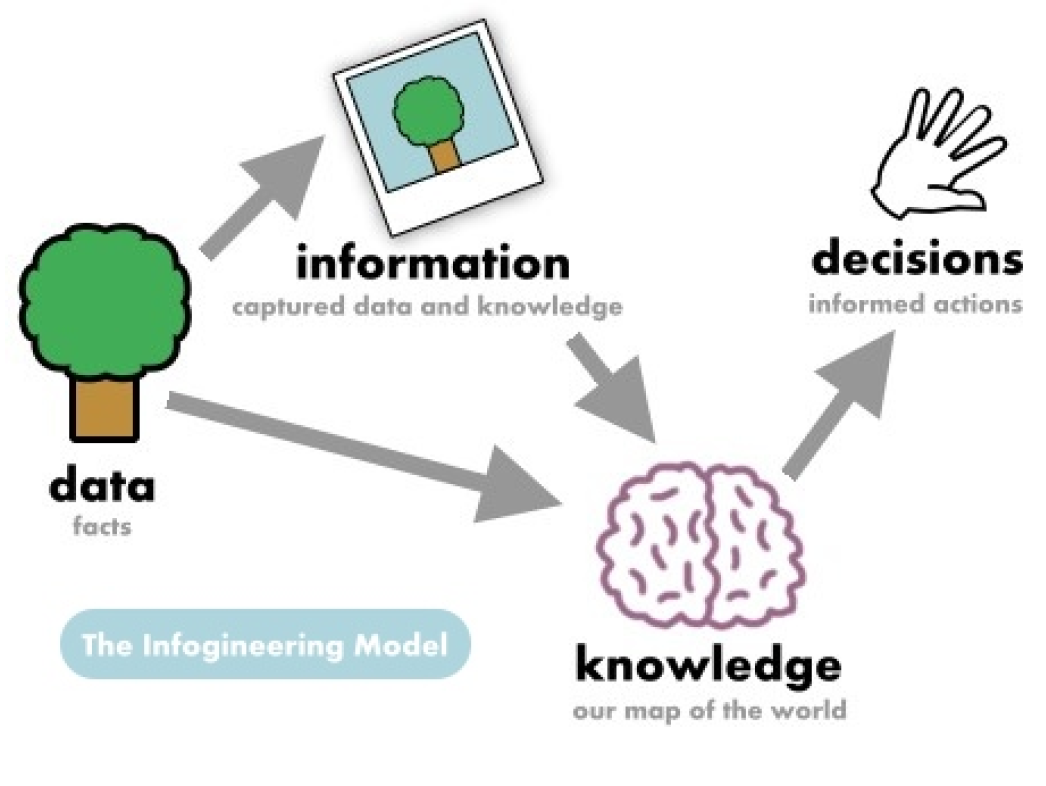 Implication: data is always right, but information can be wrong

So in this view of the world, what is a “database”?
from http://www.infogineering.net/data-information-knowledge.htm
So according to this framework, what is…
The fact that I’m 5’10” tall?
My height printed on a piece of paper?
Everyone’s height stored in an Excel spreadsheet?
The statement “kids are generally shorter than adults?”
The understanding that height and weight are correlated?
This is all very philosophical.In practical terms…
So then what is wisdom?
Communities of Practice
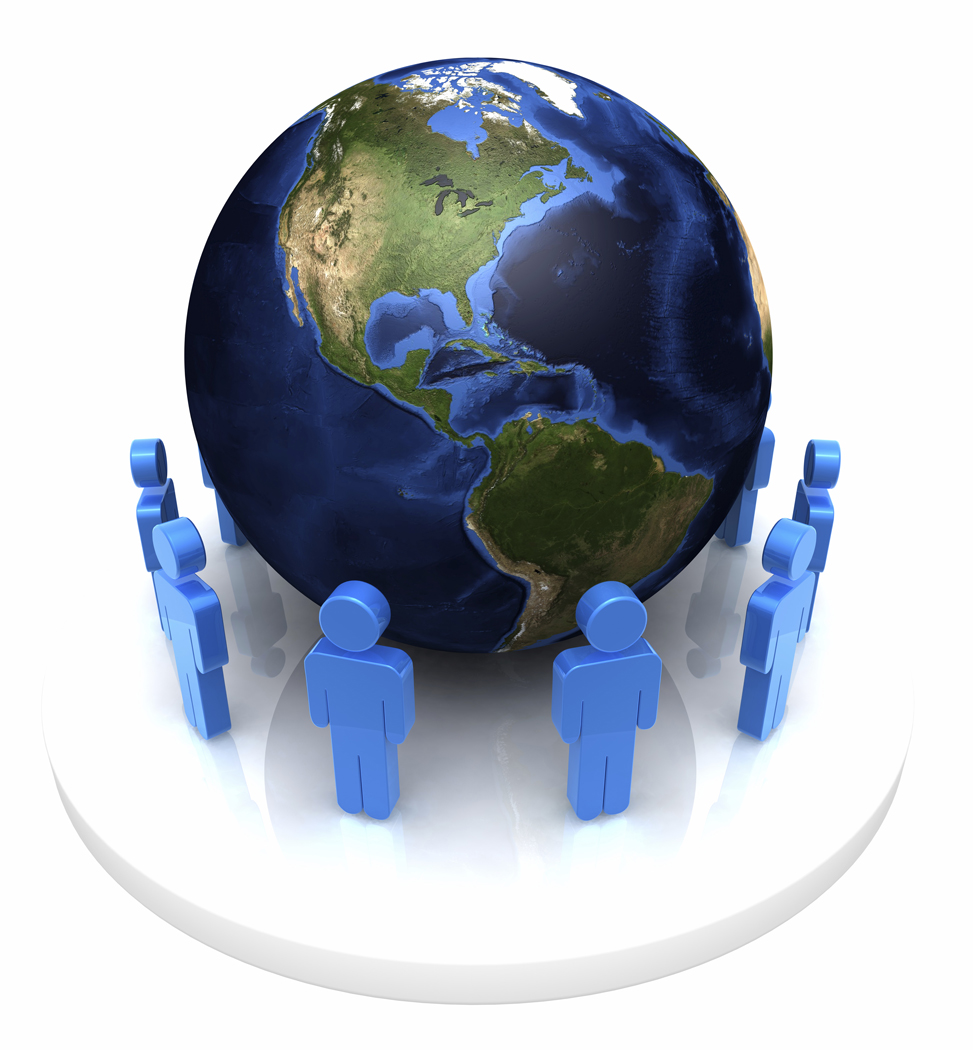